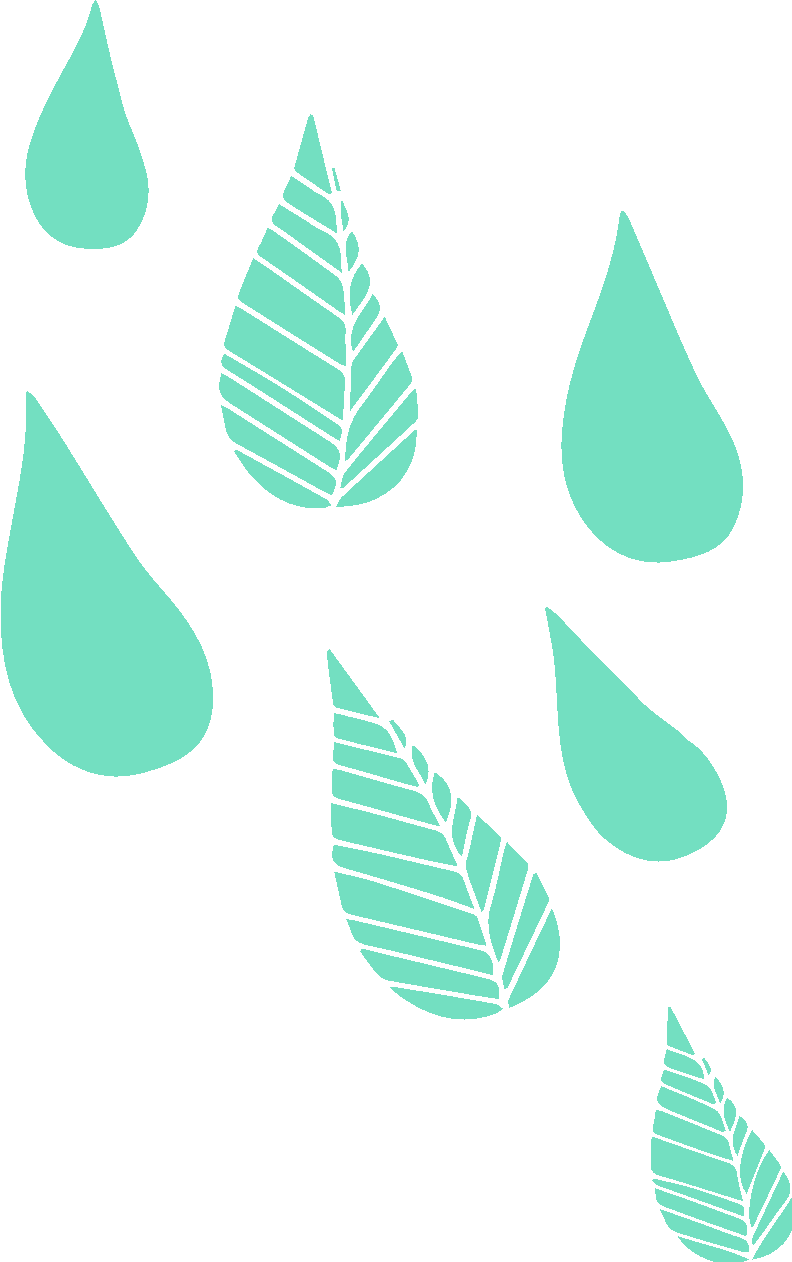 Todo cambia
Las orugas se convierten en mariposas, los perros se vuelven perros más grandes, y (en nuestro caso) los beneficios se agregan y eliminan.
Ahora es el momento perfecto para hablar con ALEX y hacer un pequeño chequeo para asegurarse de que todavía tiene los beneficios adecuados para sus necesidades. ALEX es una herramienta interactiva en línea que le hace algunas preguntas confidenciales sobre sus gastos de salud y luego le indica las mejores opciones más económicas.
Empieze en 
<www.sampleURL.com>.
QR CODE HERE
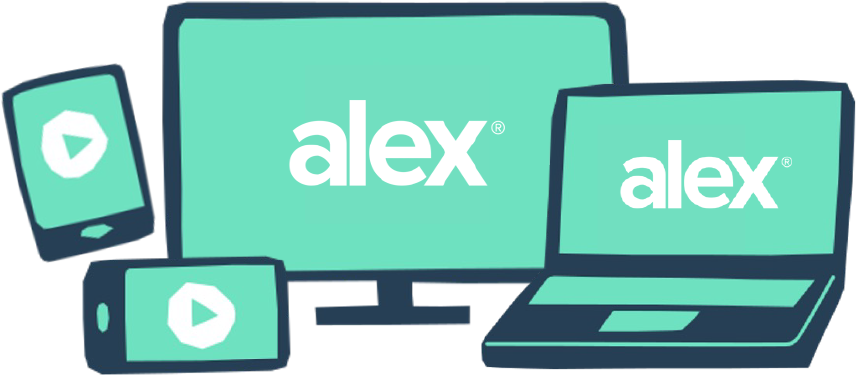 YOUR LOGO HERE